Chiba　Campaign　2017ひまわりモニタ
Cloud type　Nov.21  at 12:00
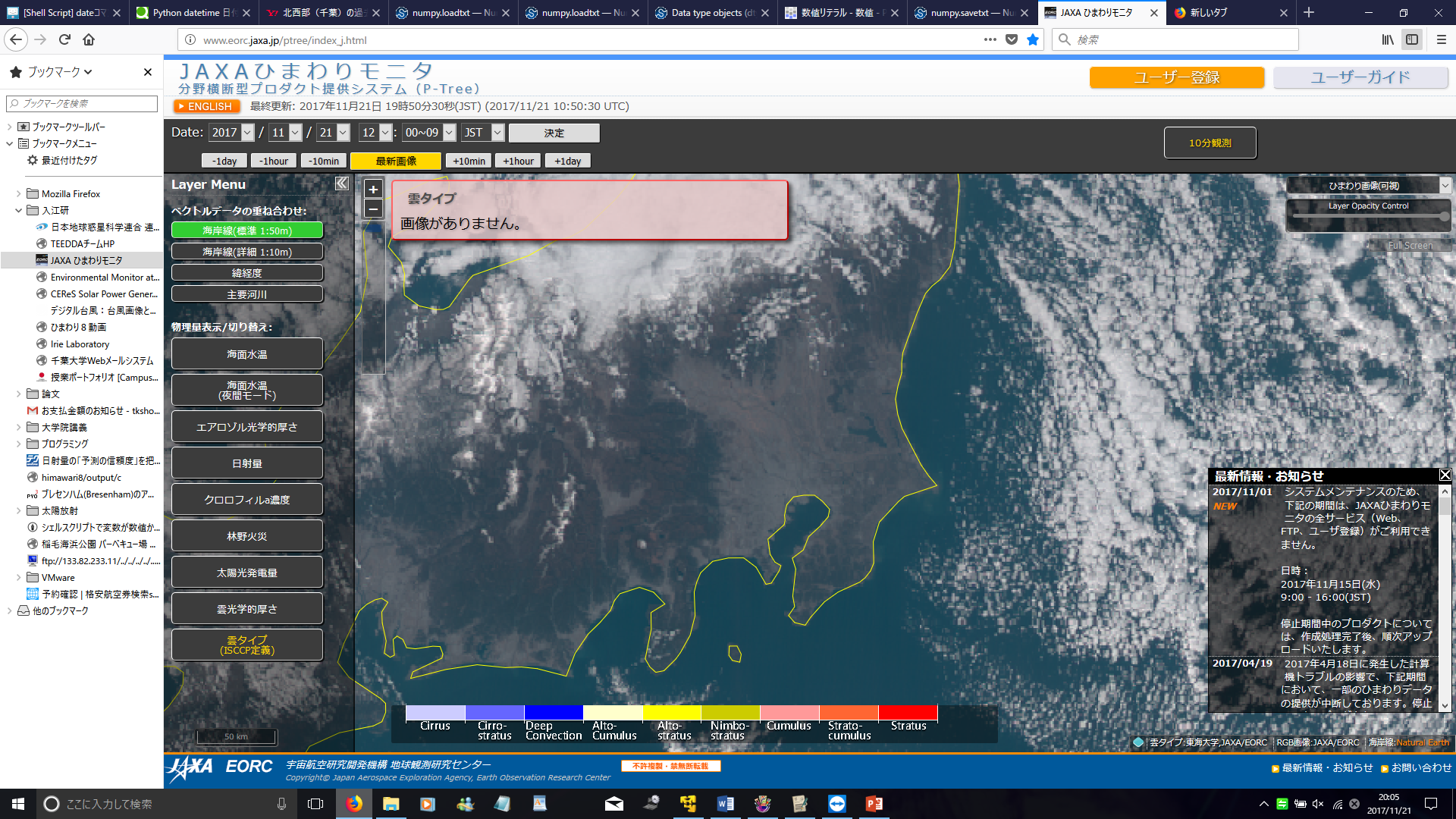 全天日射量　Nov.21 at 12:00
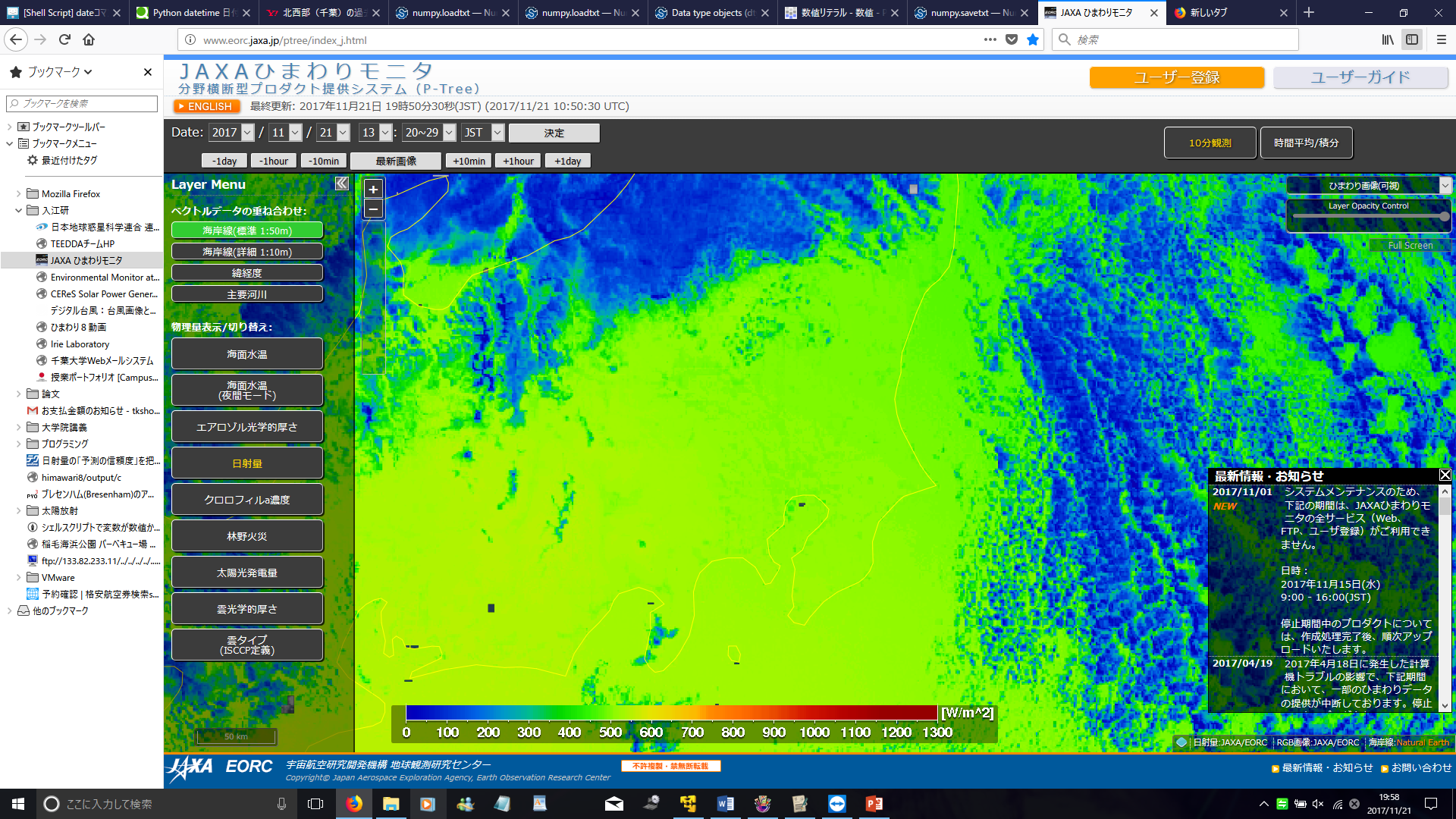 AOD　Nov.21  at 12:00
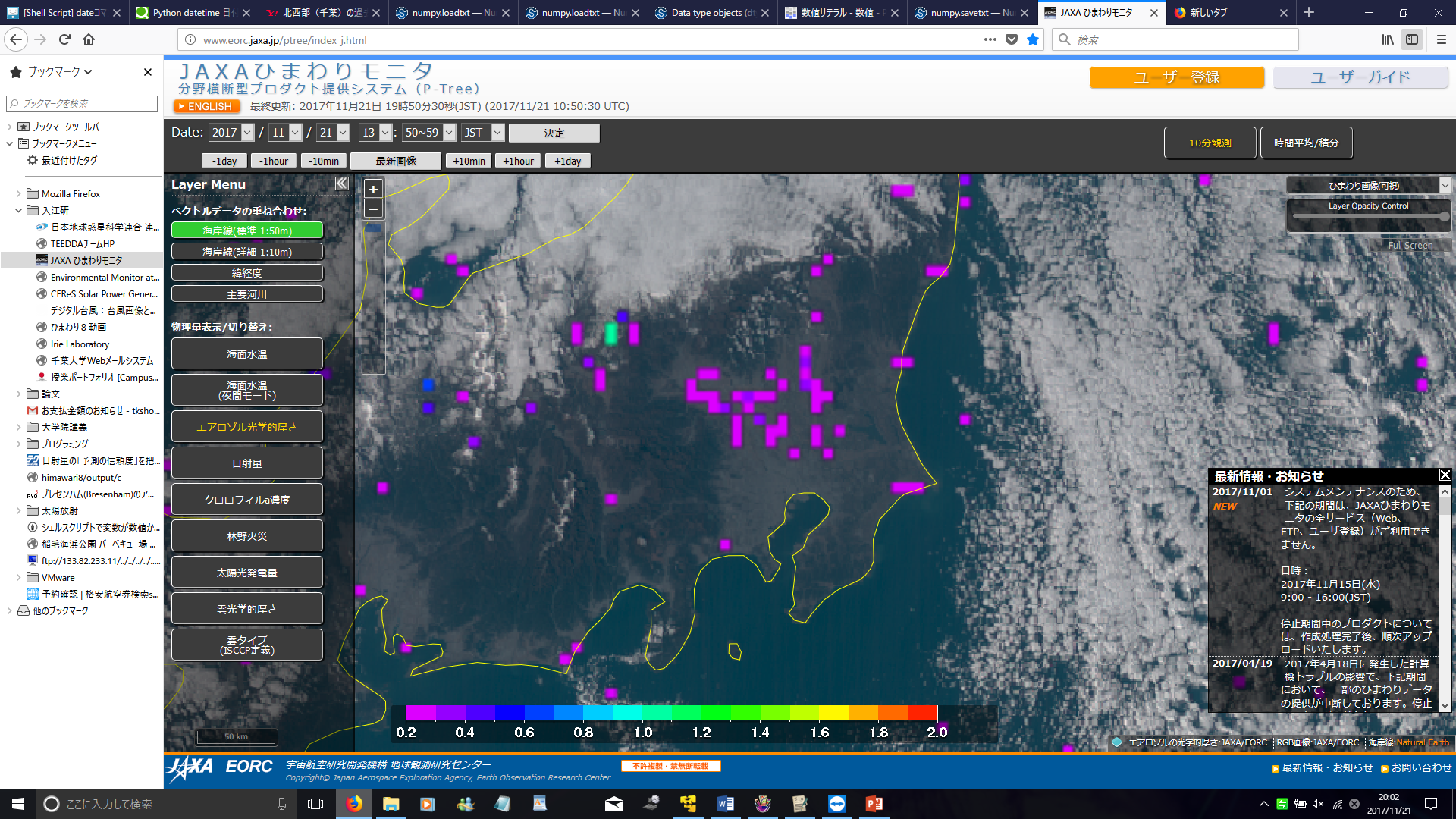